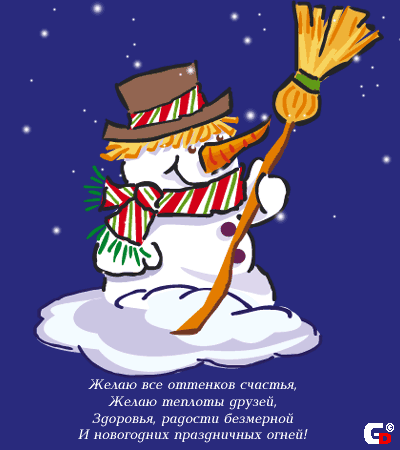 ПРОЕКТ «Живая» открытка
Урок по теме: Объектно-ориентированное программирование
9 класс
Контрольные вопросы
Как выполнить запуск системы Visual Basic и выход из неё?
Шаги разработки проекта.
Как отобразить на экране и как закрыть:
- окно свойств;
- окно проекта;
- панель элементов?
Поясните назначение свойств: Alignment, Caption, Font, Height, Width.
Как вставить в форму надпись, кнопку?
Как сохранить проект?
Как запустить проект и как прекратить его работу?
Как узнать, находится система Visual Basic в режиме разработки или в режиме исполнения?
Как вызвать в окно программы код нужной событийной процедуры нужного объекта?
Как увидеть список событийных процедур, связанных с объектом?
Как увидеть список объектов, включенных в форму?
Можно ли изменять значения свойства Caption надписи при исполнении проекта?
Элемент управления Label (метка, надпись)
Назначение: выводит на экран надпись
Свойства: 
Name – имя объекта, по умолчанию Label1, Label2 и т.д.
Caption – текст надписи
BackColor – цвет фона
ForeColor – цвет букв (символов)
Alignment – выравнивание текста (0 – по левому краю, 1 – по правому краю, 2 – по центру)
Font – шрифт, размер и стиль символов
Visible – изменение свойства делает объект видимым во время работы программы (значение True) или невидимым (значение False)
BorderStyle – рамка вокруг надписи есть (значение  1 – Fixed Single) или нет (значение 0 – None)
Элемент управления Image (Рисунок)
Назначение: 	выводит на экран рисунок
Свойства: 
Name – имя объекта, по умолчанию Image1, Image2 	и т.д.
Visible – изменение свойства делает объект видимым во время работы программы (значение True) или невидимым (значение False)
Stretch – при значении True  рисунок сжимается или растягивается в соответствии с размерами объекта  Image; при значении  False размер объекта  Image меняется в соответствии с размером рисунка
Picture – позволяет загружать рисунок из графического файла с расширением bmp, gif, wmf, ico или jpg.
Объект Timer
Событие Timer наступает через равные промежутки времени и никак не связано с действиями пользователя программы. Частота повторений зависит от значения свойства Interval. Если значение свойства равно 1000, то команды будут повторяться 1 раз в секунду.
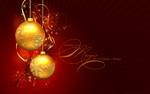 Скоро новый год!
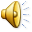 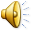 Создадим хорошее настроение!
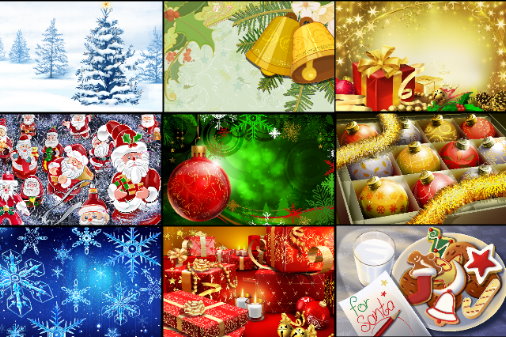 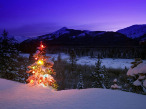 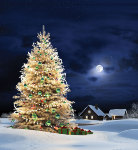 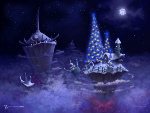 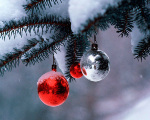 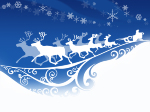 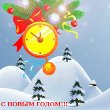 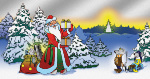 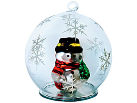 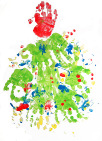 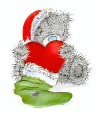 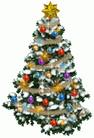